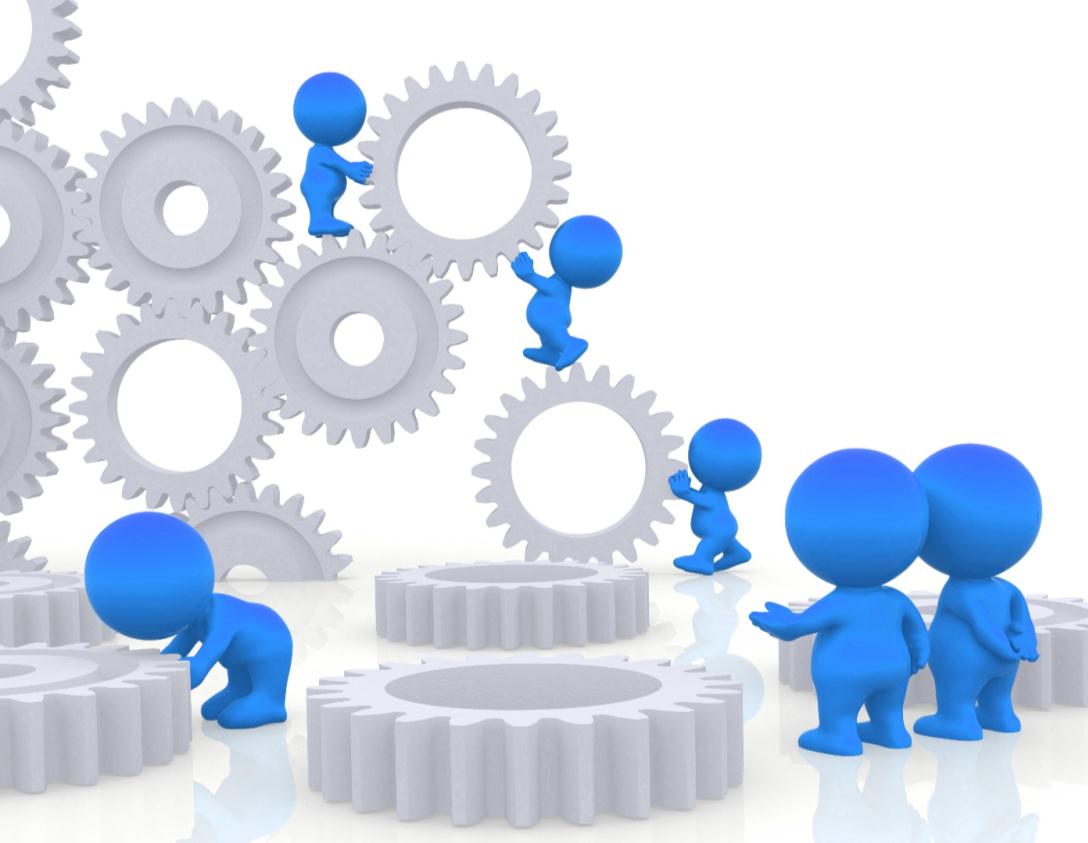 LOGO
FREE PPT TEMPLATES
Report ：ggslide.com  Time：202X
1
Add title text
2
Add title text
CONTENTS
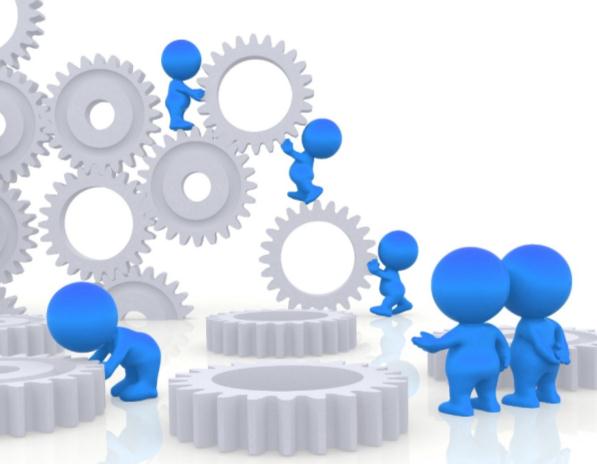 3
Add title text
4
Add title text
Part One
CONTENTS
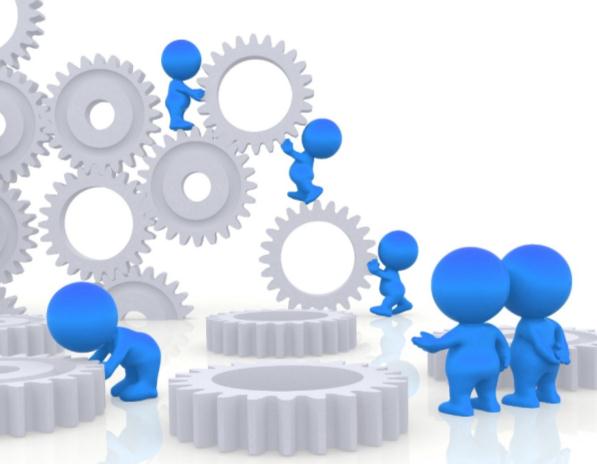 Add title text
Add title
Add title
Add title
Click here to add text content, such as keywords, some brief introductions, etc.
Click here to add text content, such as keywords, some brief introductions, etc.
Click here to add text content, such as keywords, some brief introductions, etc.
Add title text
Click here to add text content, such as keywords, some brief introductions, etc.

Click here to add text content, such as keywords, some brief introductions, etc.
Add title text
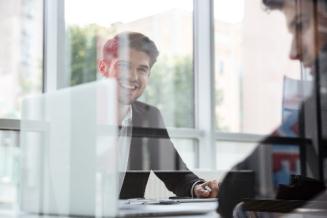 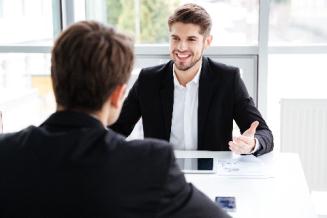 Click here to add text content, such as keywords, some brief introductions, etc.
Add title text
Click here to add text content, such as keywords, some brief introductions, etc.Click here to add text content, such as keywords, some brief introductions, etc.
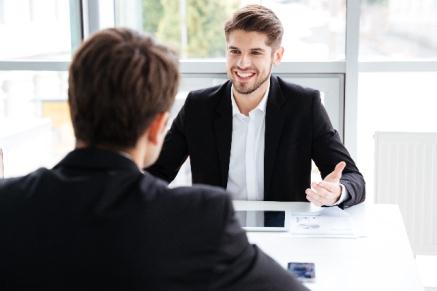 Add title text
28943.96
Add title text
51443.98
Add title text
36618.46
Add title
Click here to add text content, such as keywords, some brief introductions, etc.
Click here to add text content, such as keywords, some brief introductions, etc.
54,589
Add title
29,395
Add title
9,591
Part Two
CONTENTS
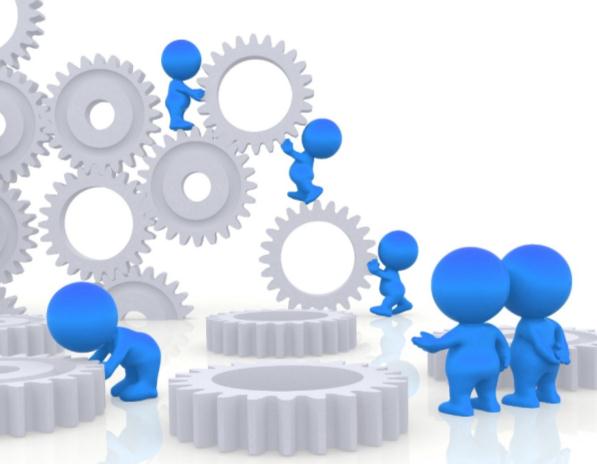 Add title text
900
600
500
Click here to add text content, such as keywords, some brief introductions, etc.
400
Title
Title
Title
Title
Title
Title
Add title text
Click here to add content, content to match the title.
Add title text
Add title text
Click here to add content, content to match the title.
Click here to add content, content to match the title.
Add title text
Add title text
Click here to add content, content to match the title.
Click here to add content, content to match the title.
PPT模板 http://www.1ppt.com/moban/
Add title text
Add title text
01
Click here to add text content, such as keywords, some brief introductions, etc.
Click here to add text content, such as keywords, some brief introductions, etc.
Add title
03
02
Add title text
Click here to add text content, such as keywords, some brief introductions, etc.
Click here to add text content, such as keywords, some brief introductions, etc.。
Click here to add text content, such as keywords, some brief introductions, etc.。
1
2
3
4
Click here to add text content, such as keywords, some brief introductions, etc.。
Click here to add text content, such as keywords, some brief introductions, etc.。
54531.94
41586.23
39668.99
64149.63
Click here to add text content, such as keywords, some brief introductions, etc.Click here to add text content, such as keywords, some brief introductions, etc.
Add title
Add title
Click here to add content, content to match the title.
Click here to add content, content to match the title.
Add title
Add title
Add title
Click here to add content, content to match the title.
Click here to add content, content to match the title.
Click here to add content, content to match the title.
Part Three
CONTENTS
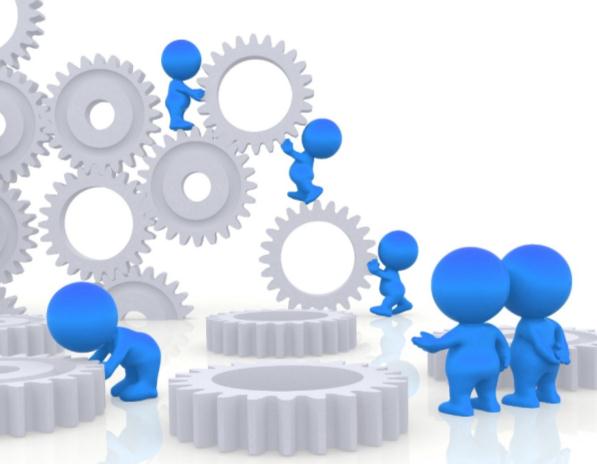 Add title text
Click here to add text content, such as keywords, some brief introductions, etc.
Click here to add text content, such as keywords, some brief introductions, etc.
80
20
Keyword
Keyword
Click here to add content, content to match the title.
6
1
Click here to add content, content to match the title.
Keyword
Keyword
5
2
Click here to add content, content to match the title.
Click here to add content, content to match the title.
Keyword
Keyword
3
4
Click here to add content, content to match the title.
Click here to add content, content to match the title.
Add title text
Keyword
Click here to add content, content to match the title.
Keyword
Add title text
Click here to add content, content to match the title.
Add title text
Keyword
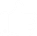 Click here to add content, content to match the title.
Add title
Add title
Add title text
Add title
Add title text
Add title text
Add title text
Add title
Add title text
Add title text
Add title text
Part Four
CONTENTS
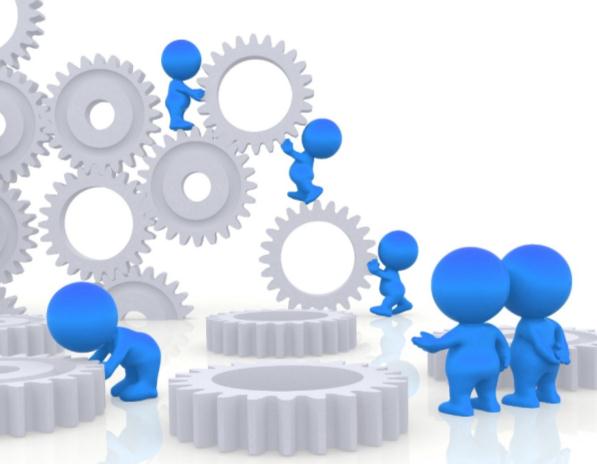 Add title text
25%
Add title
50%
Add title
95%
Add title
100%
Add title
Click here to add content, content to match the title.
Click here to add content, content to match the title.
Click here to add content, content to match the title.
Click here to add content, content to match the title.
Add title
Add title
Add title
Add title
Add title
Add title
Click here to add content, content to match the title.
Click here to add content, content to match the title.
Click here to add content, content to match the title.
Click here to add content, content to match the title.
Click here to add content, content to match the title.
Title1
Title2
Title3
Title4
Add title
Add title
Add title
Add title
Click here to add content, content to match the title.
Click here to add content, content to match the title.
Click here to add content, content to match the title.
Click here to add content, content to match the title.
Add title
Add title
Click here to add text content, such as keywords, some brief introductions, etc.
Click here to add text content, such as keywords, some brief introductions, etc.
02
01
04
03
Add title
Add title
Click here to add text content, such as keywords, some brief introductions, etc.
Click here to add text content, such as keywords, some brief introductions, etc.
Add title text
Add title text
2
1
Click here to add content, content to match the title.
Click here to add content, content to match the title.
3
4
Add title text
Add title text
Click here to add content, content to match the title.
Click here to add content, content to match the title.
Add title text
Add title text
2
1
Click here to add content, content to match the title.
Click here to add content, content to match the title.
3
4
Add title text
Add title text
Click here to add content, content to match the title.
Click here to add content, content to match the title.
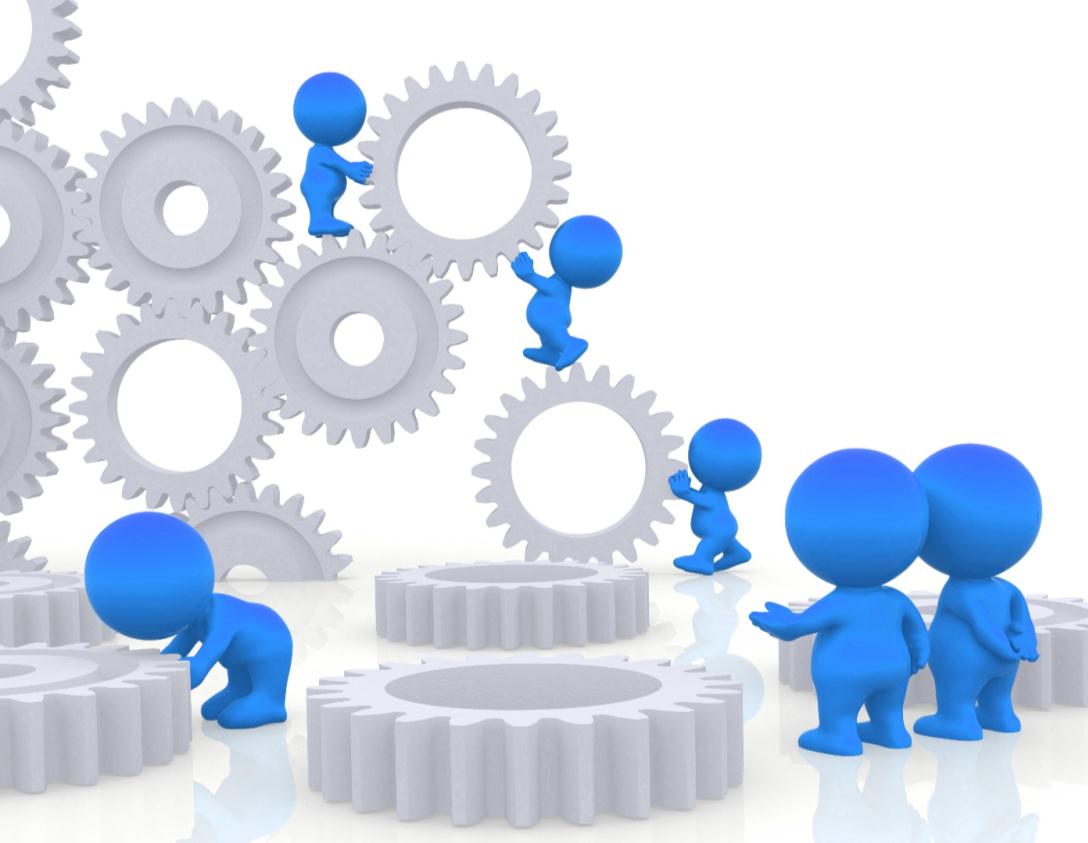 LOGO
THANK YOU
Report ：ggslide.com  Time：202X
https://www.ggslide.com
Remember our URL: